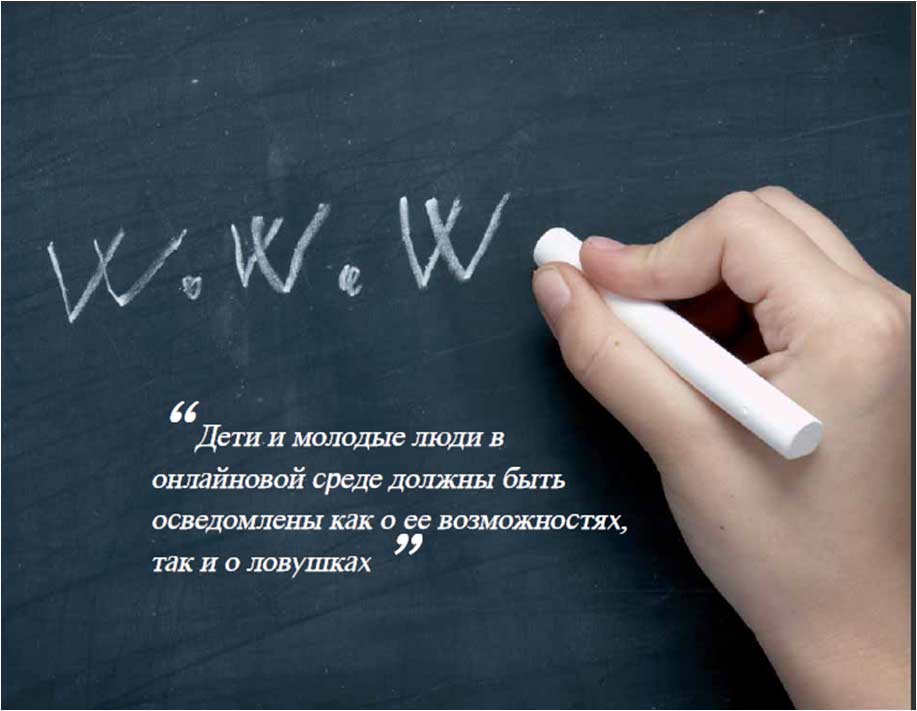 Результаты опроса учащихся МАОУ СОШ г. Нестерова
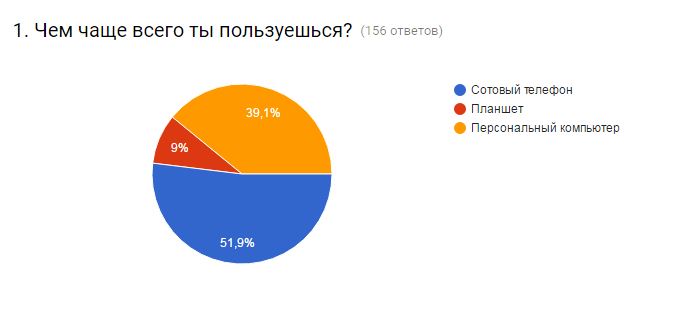 Результаты опроса учащихся МАОУ СОШ г. Нестерова
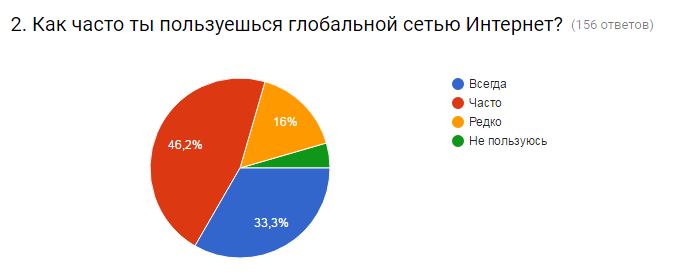 Результаты опроса учащихся МАОУ СОШ г. Нестерова
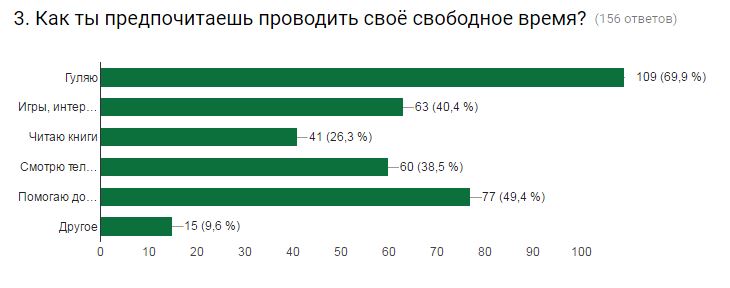 Результаты опроса учащихся МАОУ СОШ г. Нестерова
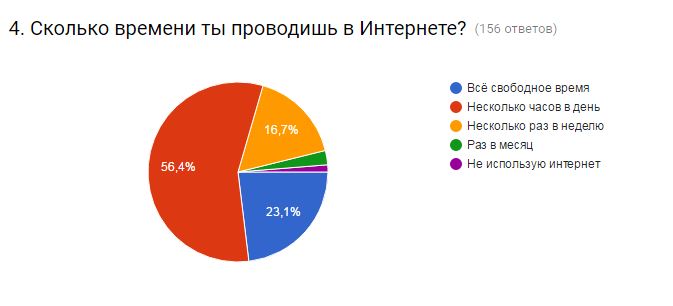 Результаты опроса учащихся МАОУ СОШ г. Нестерова
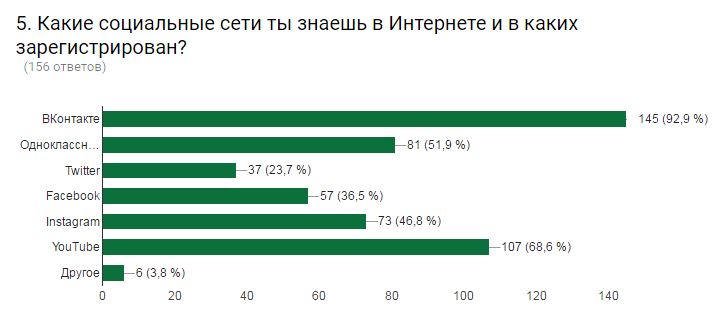 Результаты опроса учащихся МАОУ СОШ г. Нестерова
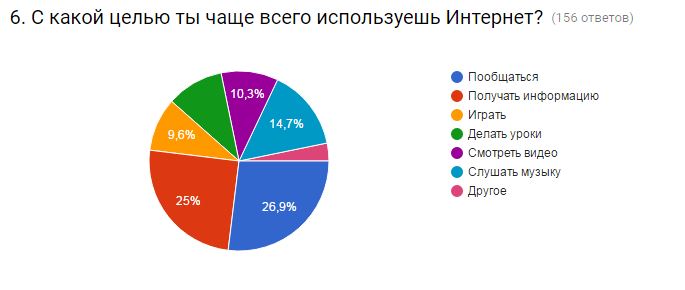 Результаты опроса учащихся МАОУ СОШ г. Нестерова
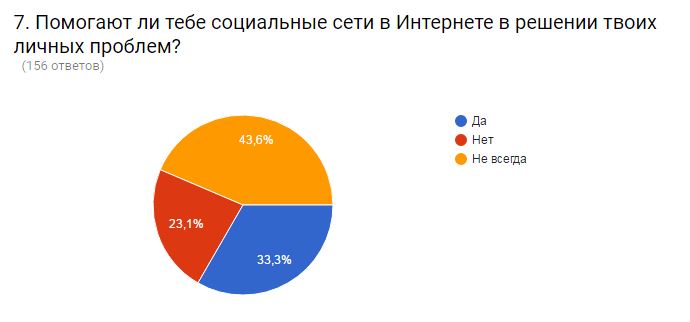 Результаты опроса учащихся МАОУ СОШ г. Нестерова
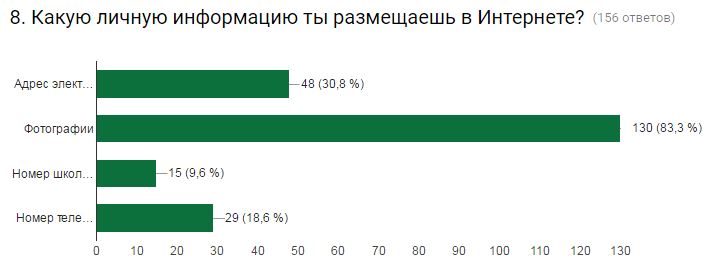 Результаты опроса учащихся МАОУ СОШ г. Нестерова
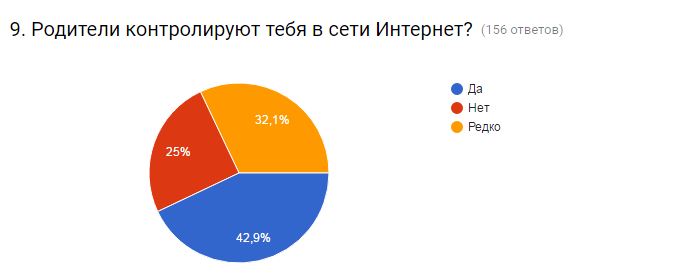